Mobile Apps & the Cloud
Windows  Windows Phone  Azure  … and more!
By Shahed Chowdhuri
Sr. Technical Evangelist
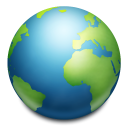 WakeUpAndCode.com
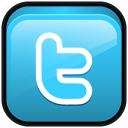 @shahedC
[Speaker Notes: Title Page: Mobile Apps & the CloudWindows  Windows Phone  Azure  … and more!


By Shahed Chowdhuri
Sr. Technical Evangelist

Blog: WakeUpAndCode.com
Twitter: @shahedC]
Agenda
[Speaker Notes: Agenda
Introduction
> Creating a Mobile Service
> Consuming the Service
> Publishing the Service
Q&A


* Learn about how you can build a mobile service in Azure and consume it with a mobile app.]
Tools & Technologies
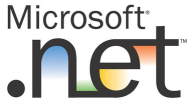 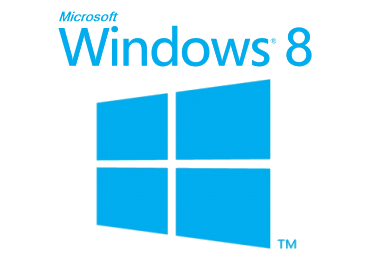 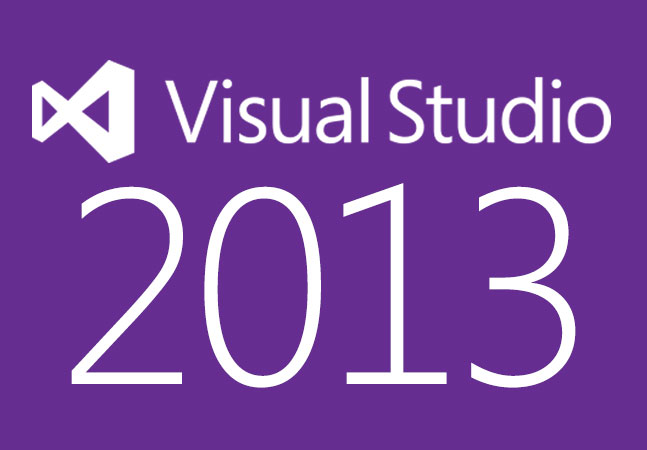 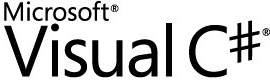 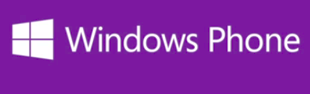 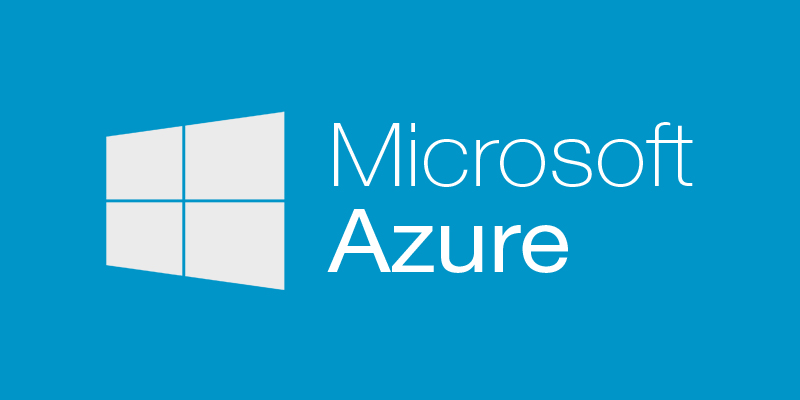 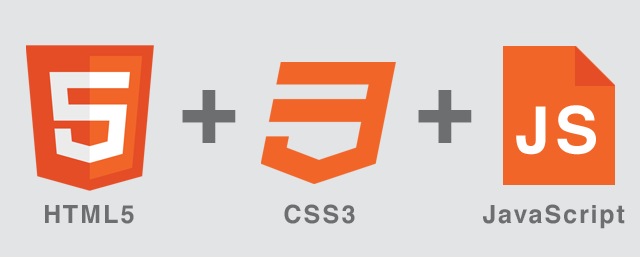 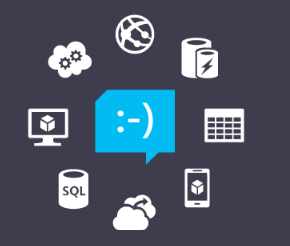 [Speaker Notes: Tools & Technologies
Visual Studio 2013
Windows 8
Microsoft .NET and Visual C#
Windows Phone
JavaScript
Microsoft Azure]
Introduction
[Speaker Notes: Introduction]
What is a Mobile Device?
Smartphones
 Tablets
 Laptops
 Netbooks and smaller laptops
 Laptop/Tablet hybrids
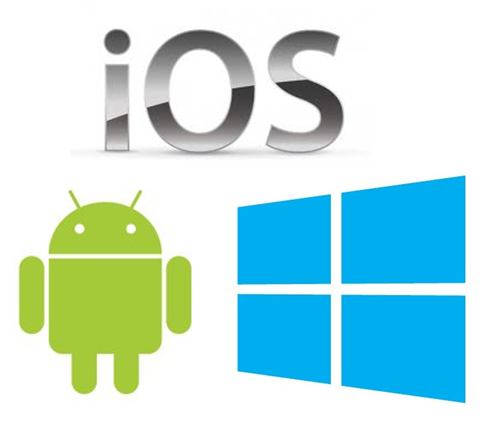 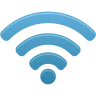 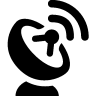 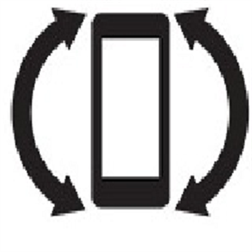 [Speaker Notes: What is a Mobile Device?

 Smartphones
 Tablets
 Laptops
 Netbooks and smaller laptops
 Laptop/Tablet hybrids]
What is the Cloud?
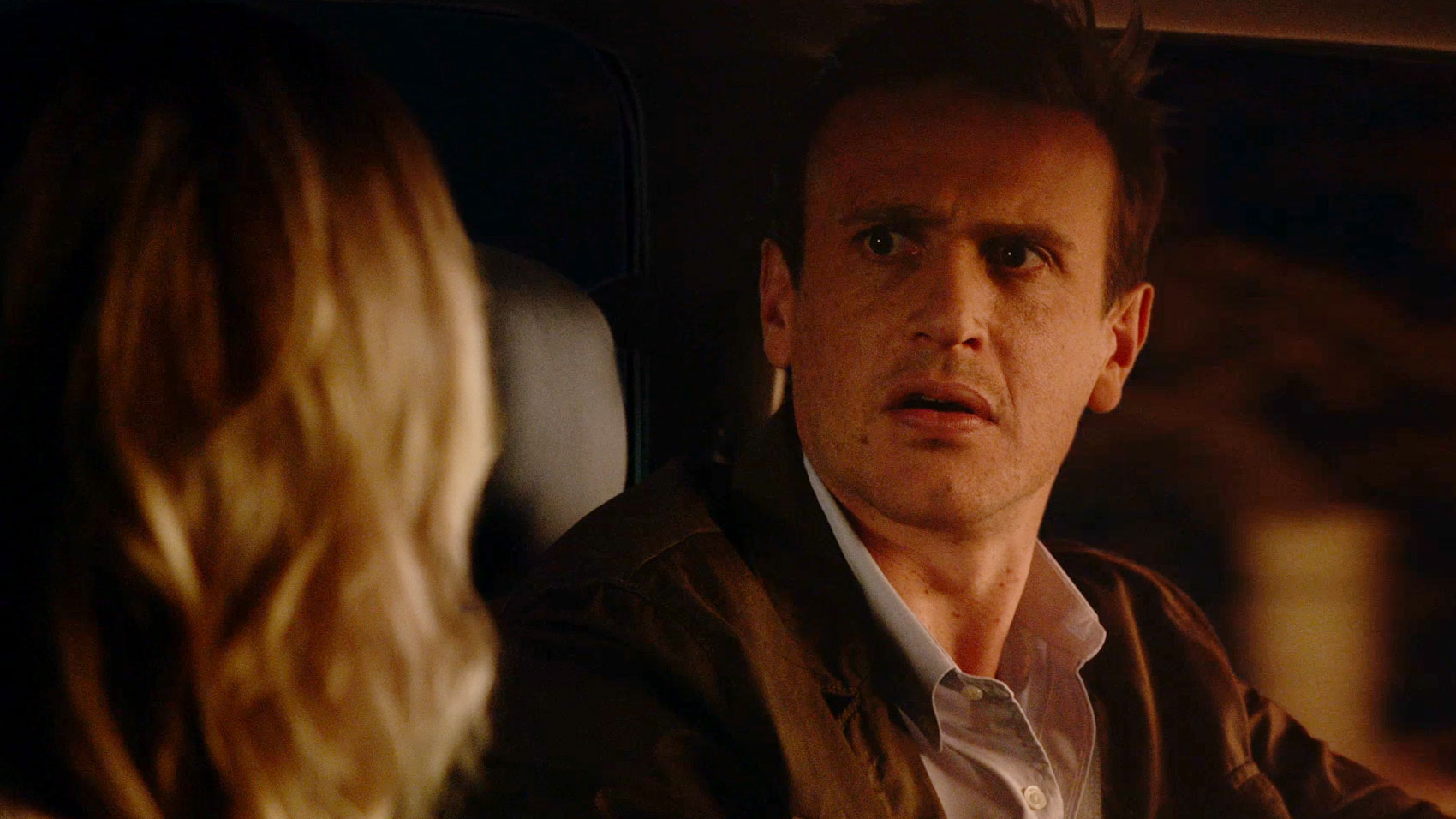 “No one understands
the Cloud!!!”
[Speaker Notes: What is the Cloud?

Screen Capture: “No one understands the Cloud!!!”]
Cloud Services: IaaS, PaaS and SaaS
Source: Bret Stateham, Windows Azure evangelist
[Speaker Notes: Cloud Services: IaaS, PaaS and SaaS]
In Line with Microsoft’s Vision
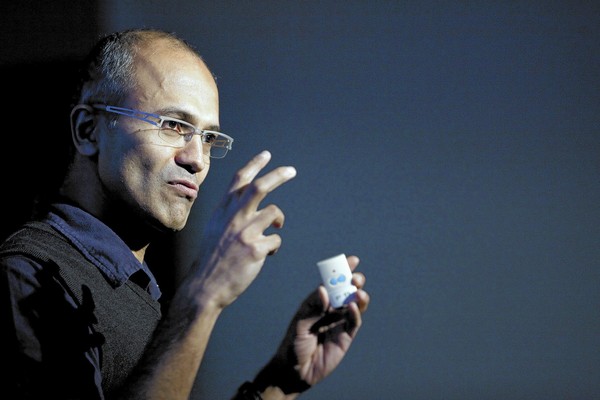 “… mobile first, cloud first… ”
Microsoft CEO Satya Nadella
[Speaker Notes: In Line with Microsoft’s Vision

“… mobile first, cloud first… ”

Microsoft CEO Satya Nadella]
Creating a Mobile Service
[Speaker Notes: Creating a Mobile Service]
Getting Started
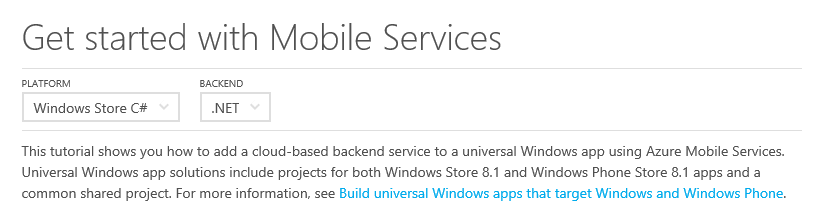 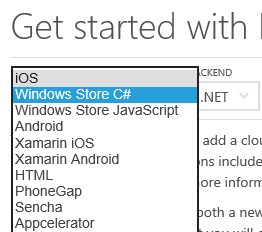 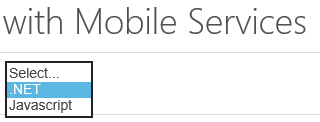 Link: http://azure.microsoft.com/en-us/documentation/articles/mobile-services-dotnet-backend-windows-store-dotnet-get-started/
[Speaker Notes: Getting Started

Link: http://azure.microsoft.com/en-us/documentation/articles/mobile-services-dotnet-backend-windows-store-dotnet-get-started/]
Create a Mobile Service
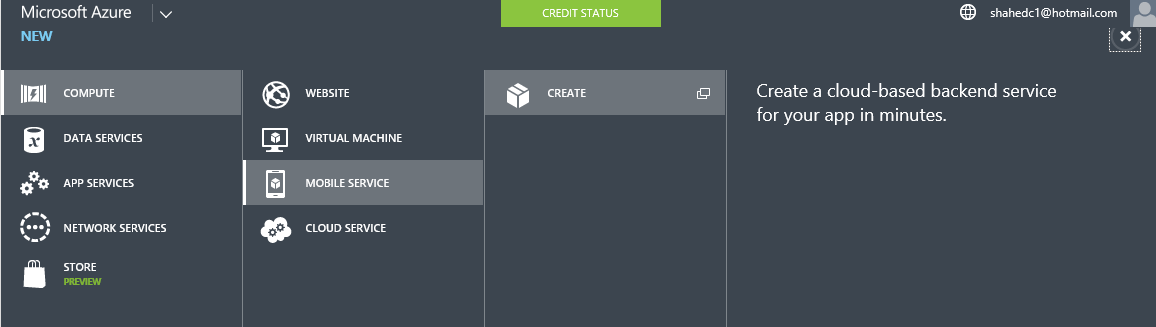 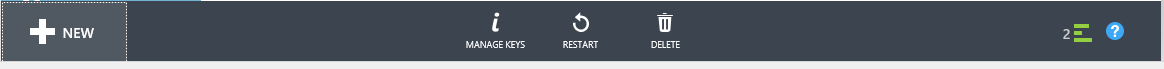 [Speaker Notes: Create a Mobile Service]
Specify Mobile Service Details
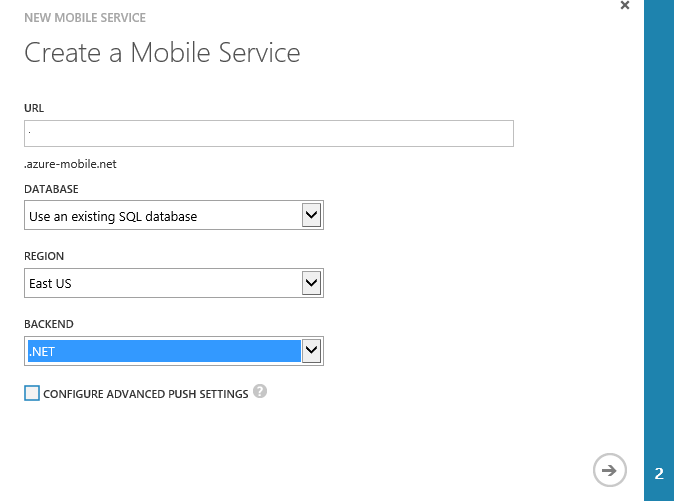 Name for the URL 
(not the full URL)
[Speaker Notes: Specify Mobile Service Details]
Specify Database Settings
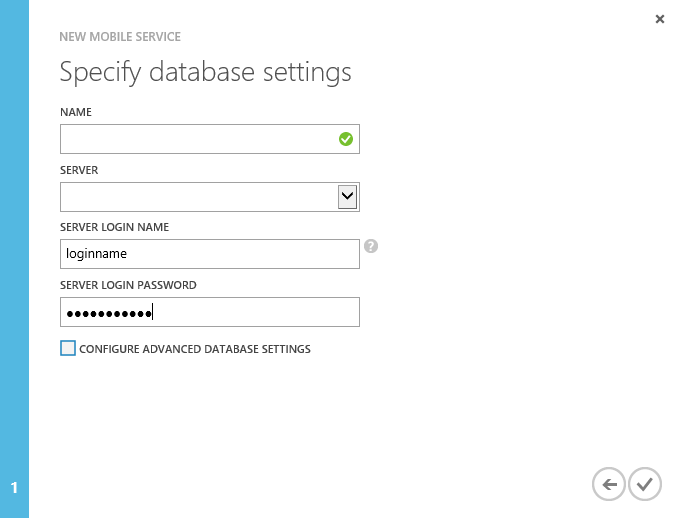 [Speaker Notes: Specify Database Settings]
Verify Status of Mobile Service
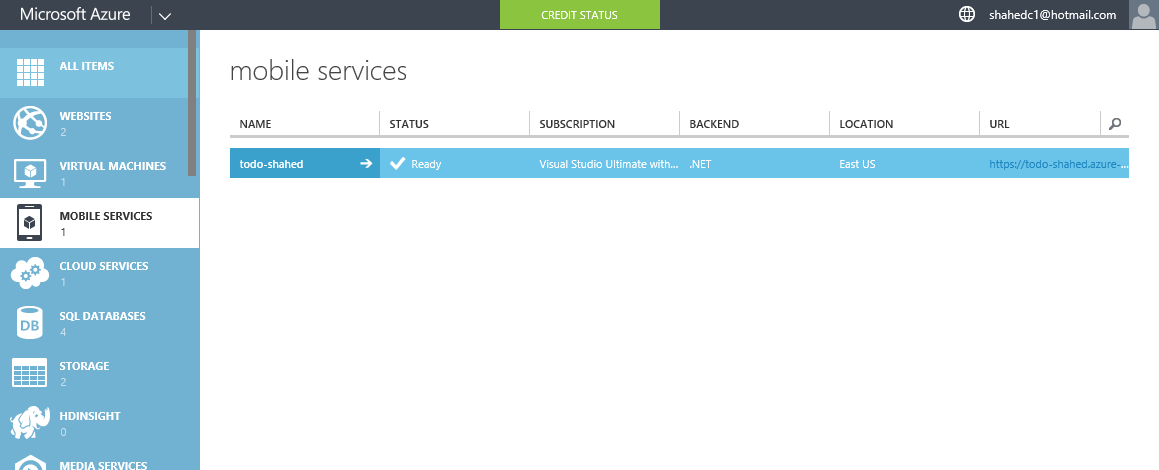 [Speaker Notes: Verify Status of Mobile Service]
Get Tools & Download Your Solution
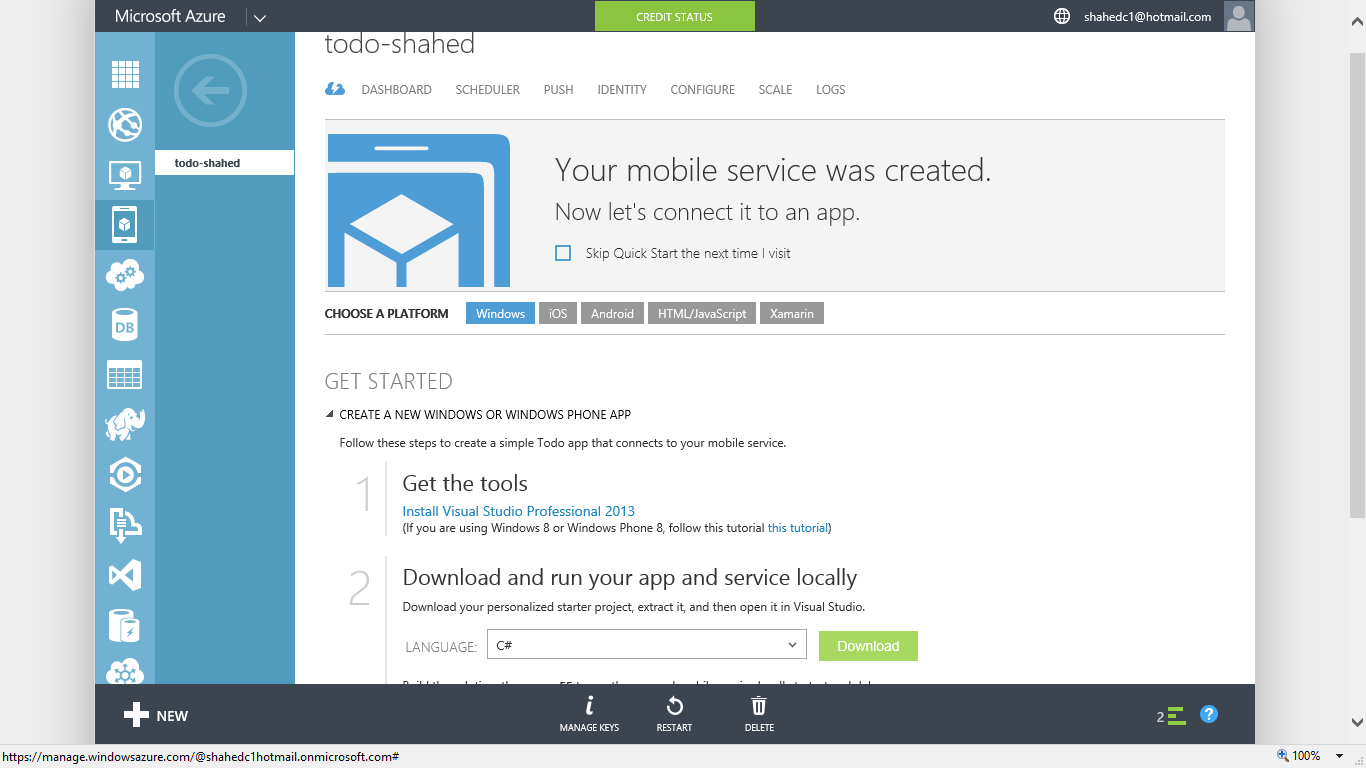 [Speaker Notes: Get Tools & Download Your Solution]
Consuming the Service
[Speaker Notes: Consuming the Service]
Build Your Solution (update NuGet packages)
. . .
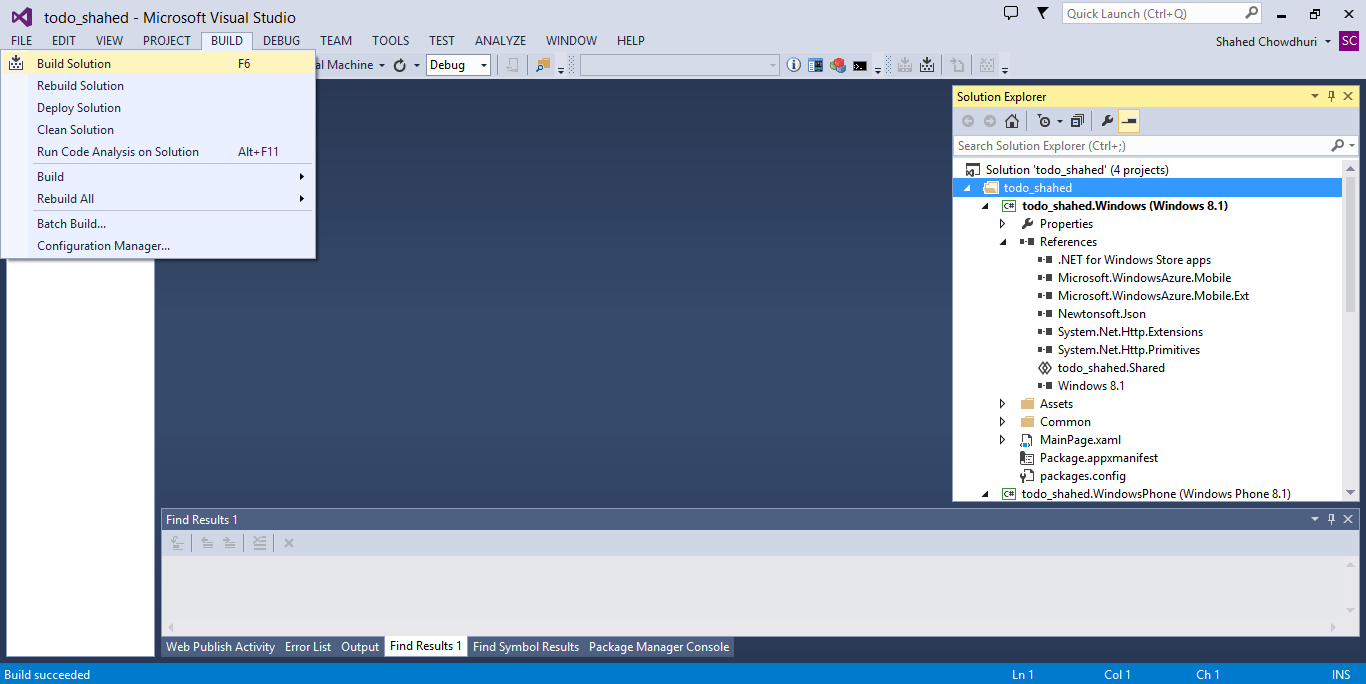 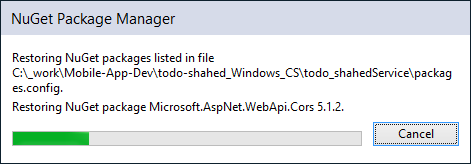 [Speaker Notes: Build Your Solution (update NuGet packages)]
Run the Service Locally
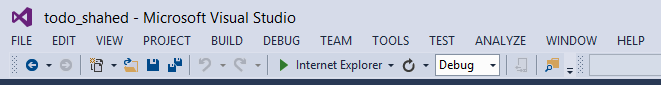 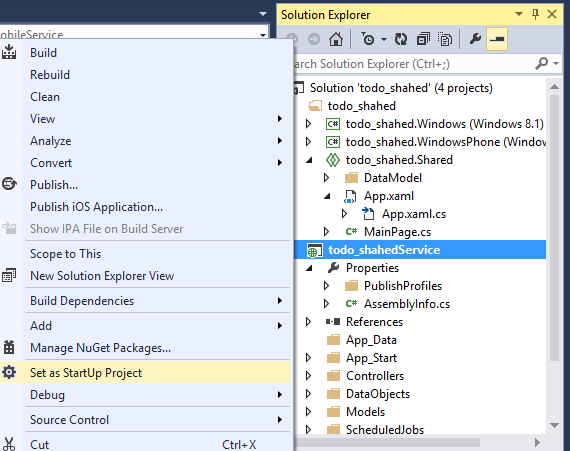 [Speaker Notes: Run the Service Locally]
Verify the Service Locally
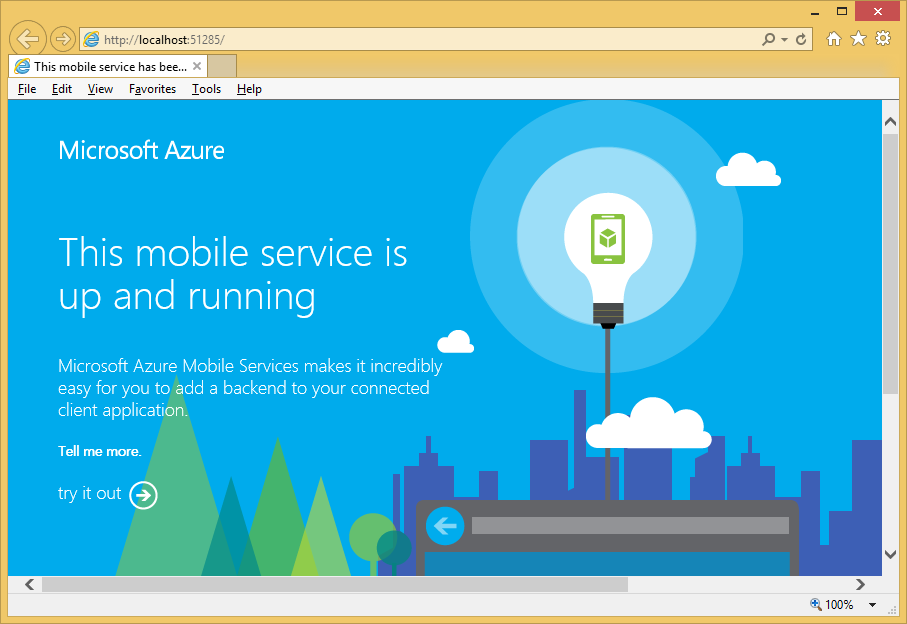 [Speaker Notes: Verify the Service Locally]
Try it out…
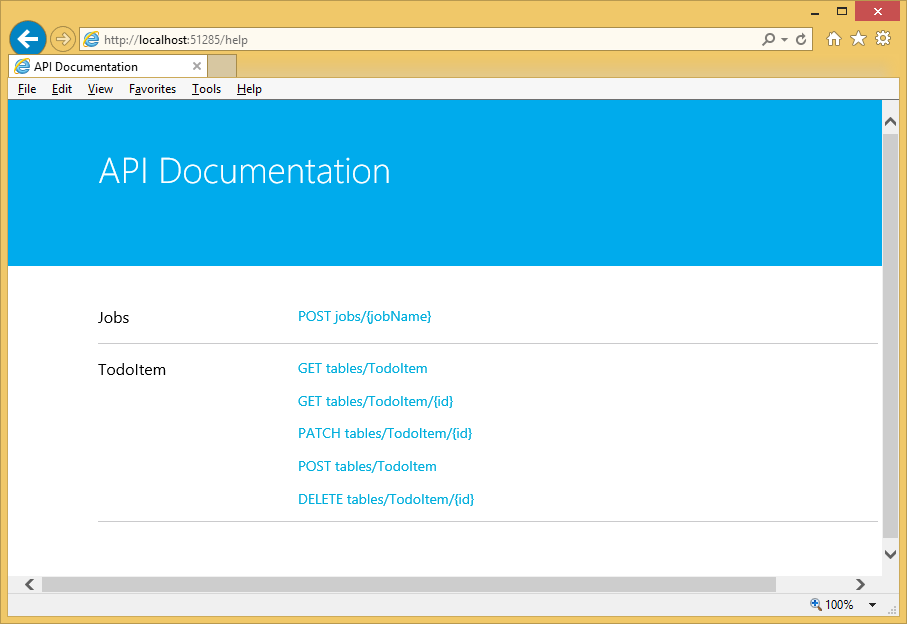 [Speaker Notes: Try it out…]
Run Windows Phone App Locally
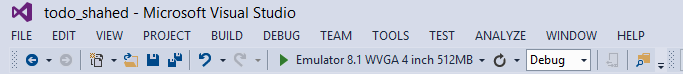 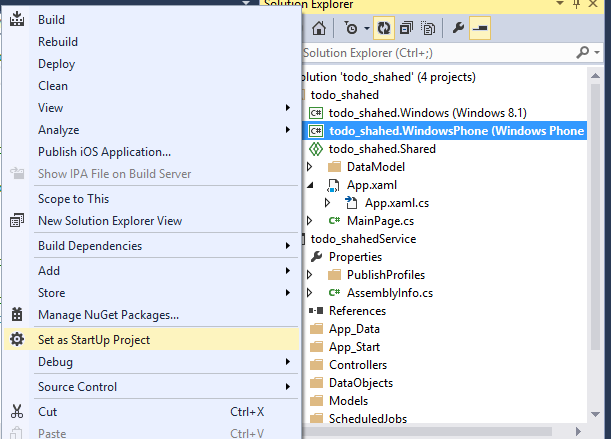 [Speaker Notes: Run Windows Phone App Locally]
Verify Windows Phone App
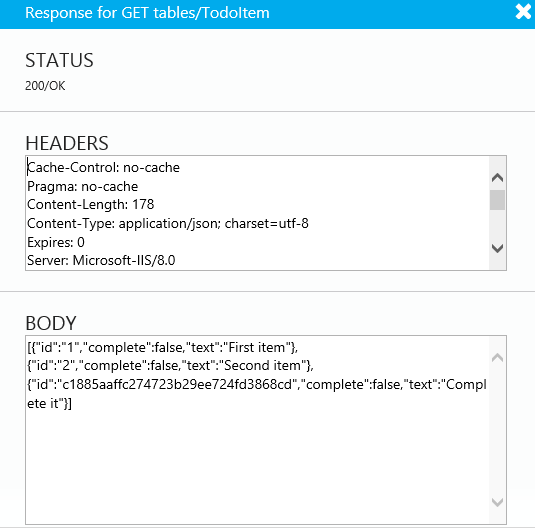 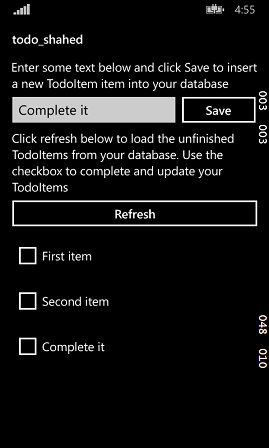 [Speaker Notes: Verify Windows Phone App]
Run Windows App Locally
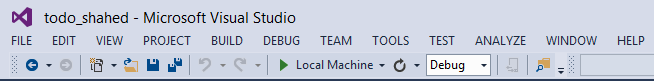 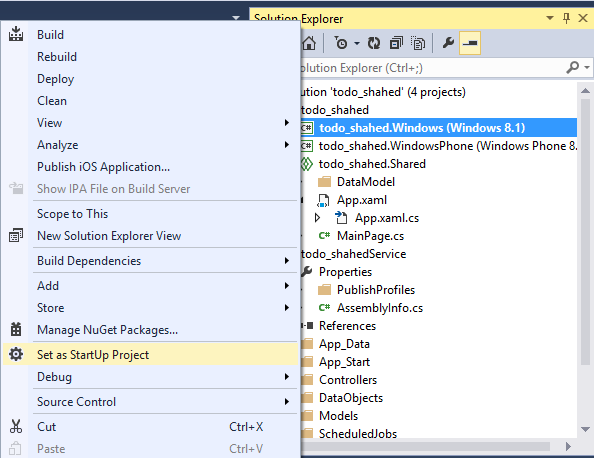 [Speaker Notes: Run Windows App Locally]
Verify Windows App Locally
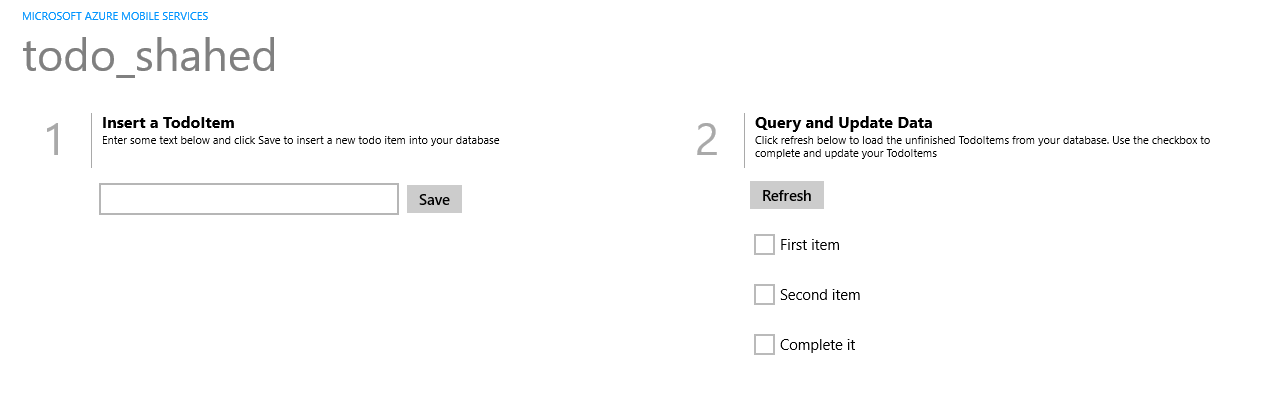 [Speaker Notes: Verify Windows App Locally]
Publishing the Service
[Speaker Notes: Publishing the Service]
Publish Your Mobile Service
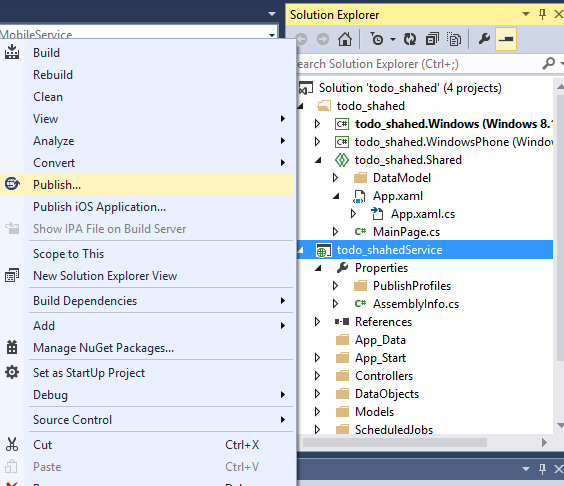 [Speaker Notes: Publish Your Mobile Service]
Sign In and Select Existing Service
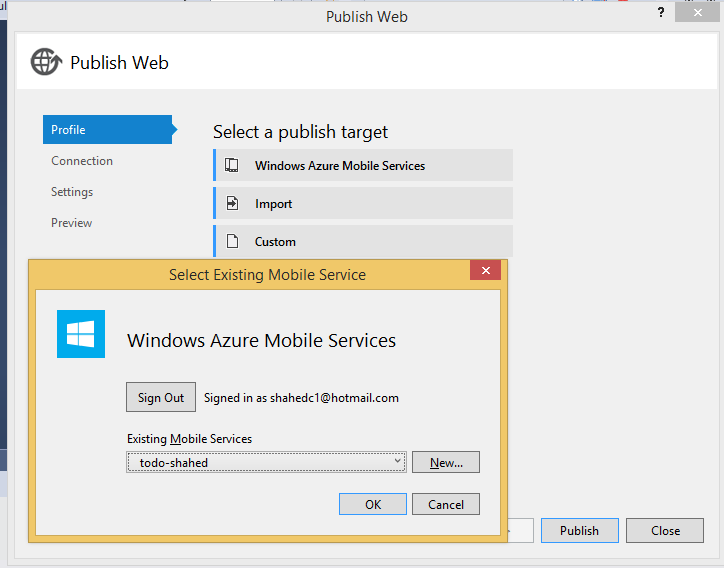 [Speaker Notes: Sign In and Select Existing Service]
Complete the Publishing Process
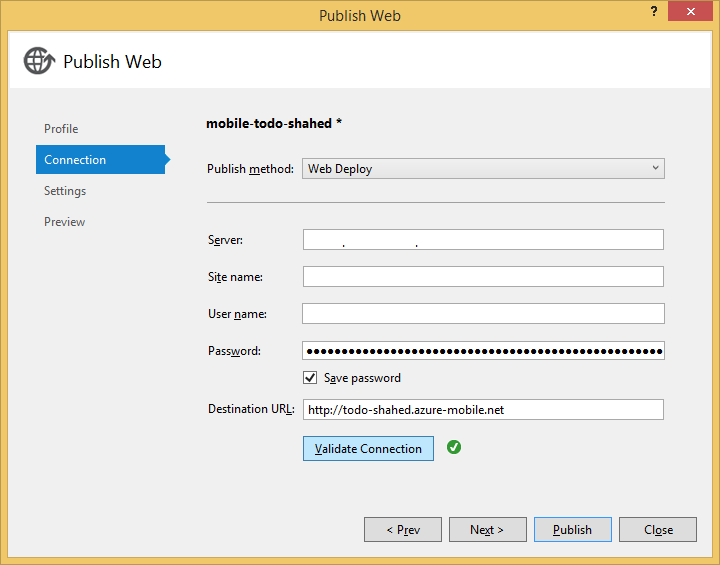 [Speaker Notes: Complete the Publishing Process]
Verify the Service is Running
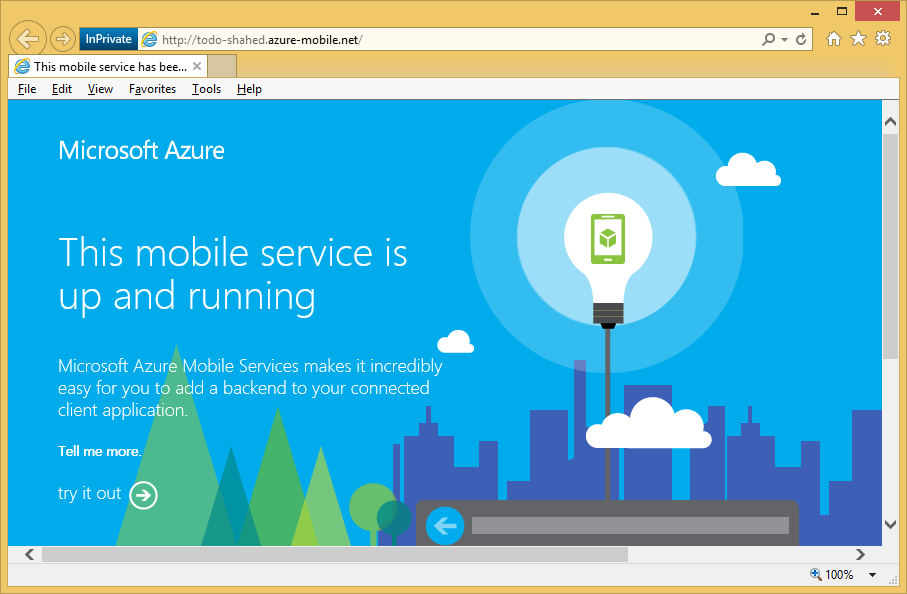 Troubleshoot: http://azure.microsoft.com/en-us/documentation/articles/mobile-services-dotnet-backend-how-to-troubleshoot/
[Speaker Notes: Verify the Service is Running

Troubleshoot: http://azure.microsoft.com/en-us/documentation/articles/mobile-services-dotnet-backend-how-to-troubleshoot/]
Update App.Xaml.cs (Shared project)
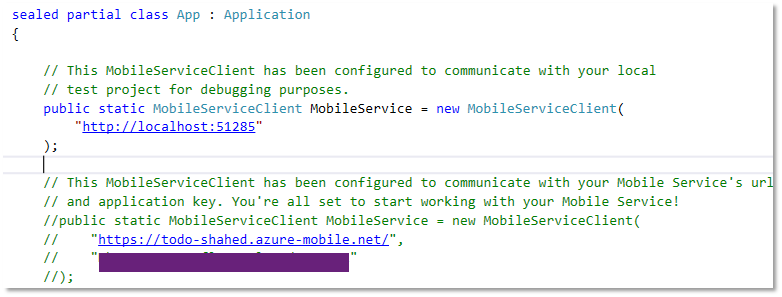 BEFORE:
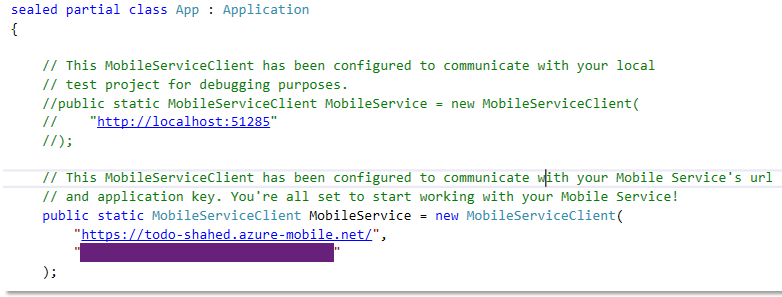 AFTER:
Comment out local settings
Uncomment server settings, including key
[Speaker Notes: Update App.Xaml.cs (Shared project)

Comment out local settings
Uncomment server settings, including key]
Run Windows Phone Project
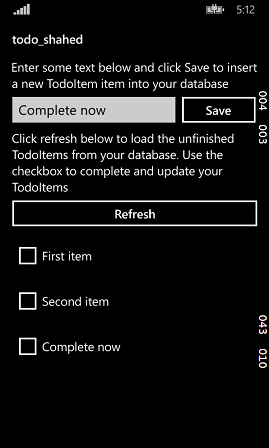 Enter a value to test it
[Speaker Notes: Run Windows Phone Project]
Run Windows project
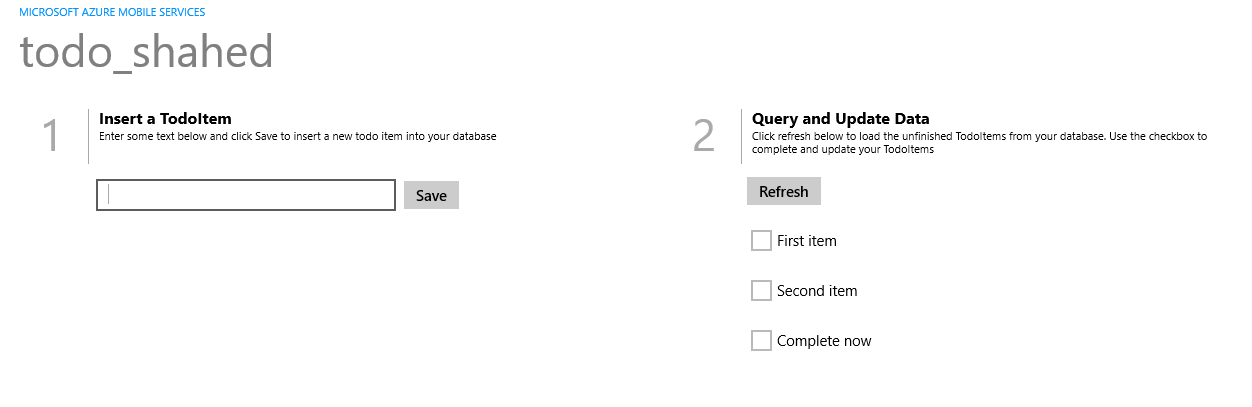 Enter a value to test it
[Speaker Notes: Run Windows project]
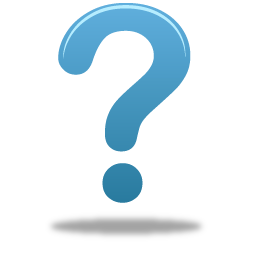 Questions?
[Speaker Notes: Questions?]
Contact
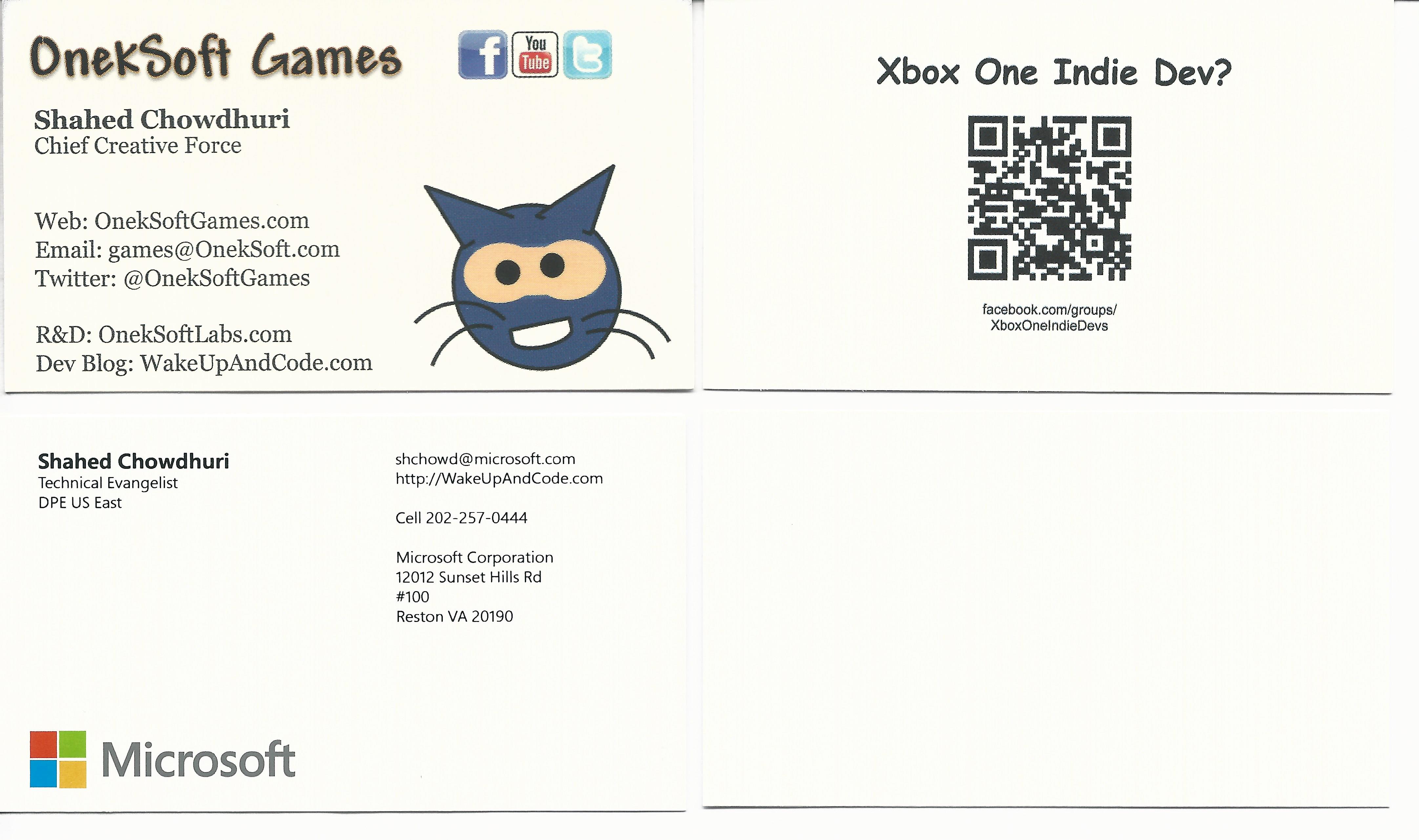 Email: shchowd@microsoft.com  Twitter: @shahedC
[Speaker Notes: Contact

Microsoft email: shchowd@microsoft.com
Personal Twitter: @shahedC

Dev Blog: WakeUpAndCode.com]